Improving your Relationships
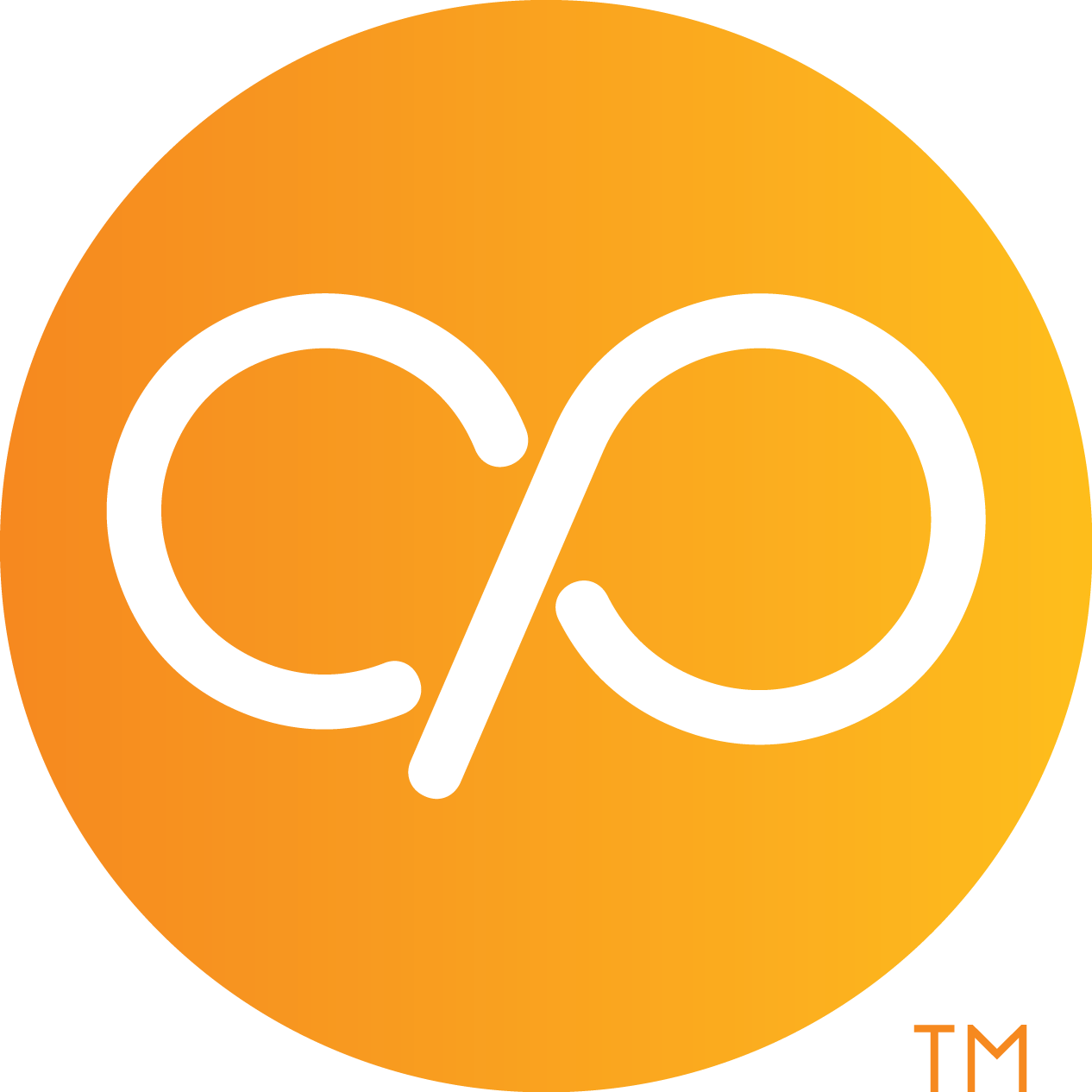 How to have a Relationship Skills Party
Invite people to host a FREE Relationship Skills party at their house. 

Maybe their friends, neighbors, family members or a club even.  

Invite anyone who likes learning more about themselves and wants to improve.

Recommend that they provide refreshments of some kind or make it a dessert pot-luck.  
You could have books out for sale.  You buy them for $10. Sell for more
Here is a sample invitation:
You are invited to a fun night of learning and laughter to improve your people skills and relationships. I have Coach ___________________coming to share skills and tools to make all your relationships better and get your functioning in relationships at your best. 
This party will be a ________________dessert potluck (or whatever you want to do) and you will have the opportunity to take the Claritypoint Assessment ahead of time. Go to www.claritypointcoaching.com to take the assessment.  

On the night of our party, we will explain all about the Claritypoint (or your coaching business name) and how you can improve all your relationships.
(No one will be singled out, embarrassed or put on the spot at any time.)
Coach ____________ is a sought life coach…. and this is a really amazing opportunity to hear them speak for free. 
The party will be on…   
at this time...
Copyright © Claritypoint Coaching 2021
Improving your Relationships
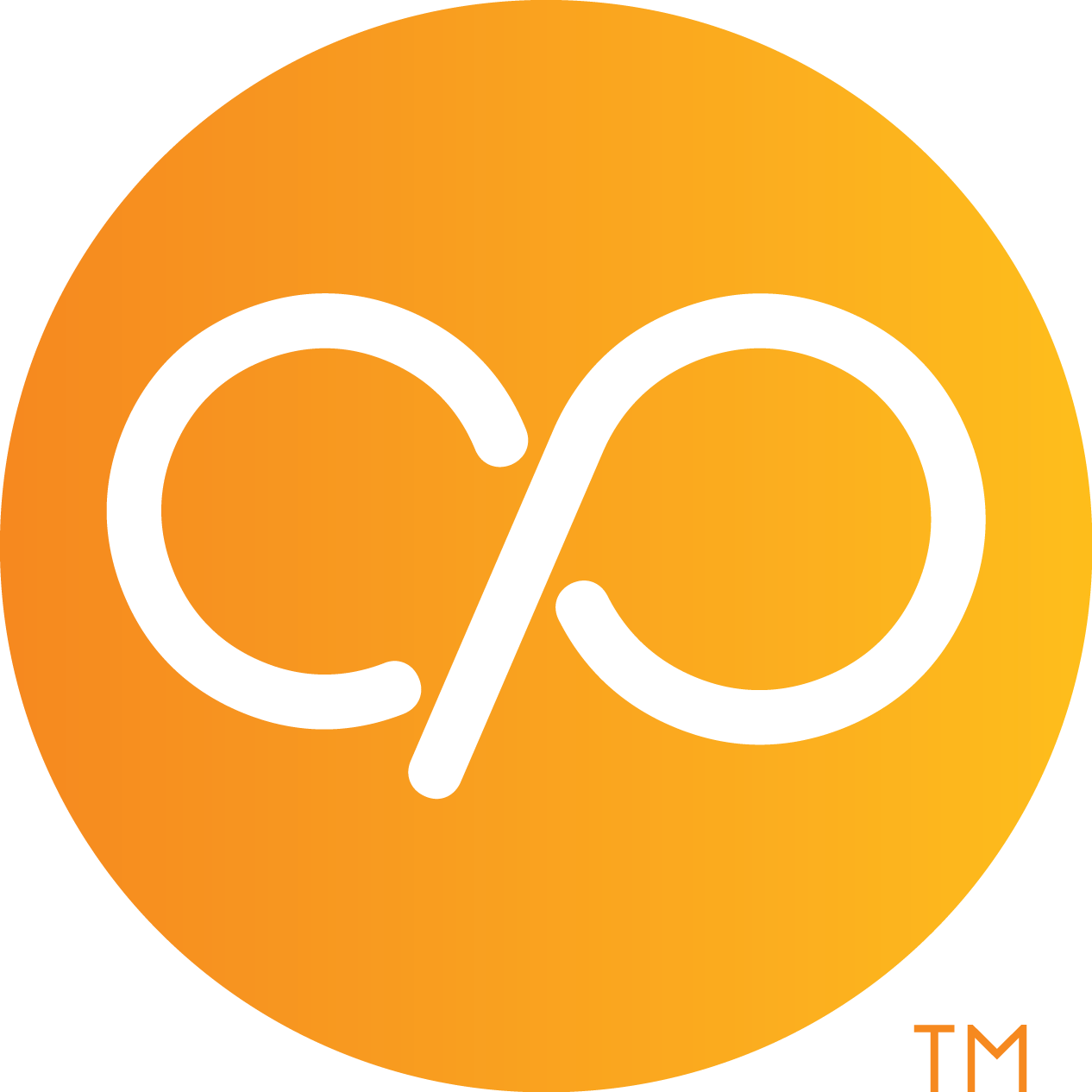 How to have a Relationship Skills Party
Once you have almost everyone settled - you can move onto the teaching part of the night.
Outline of program:
Introduce that we are going to teach them to understand their relationship at a whole new level. 
You are going to teach them about the real drivers of behavior and how this makes understanding people easy.
Explain how fear is what makes us behave badly. (Always)
Explain the two core fears
Explain that we all have both – but one that is a little more dominant.
Explain qualities of two fears in dominance. 

You might want to move all the fear of failure dominant people to one side of the room. And the fear of loss dominant on the other. Talk about the common bad behaviors for each fear dominance.  Laugh about how accurate they are with each side.
Explain the two states we function in 24/7 – fear or safe.
You are balanced or unbalanced all the time.
Your job is be aware of your state and stay balanced – something we teach in coaching.

Now you know your dominant fear and what your unbalanced state can look like. 

Teach them how to get out of fear of failure.
Teach about the belief “I am not good enough” and the foundational belief “Human value can change.”  Talk about how we change that belief to “Humans have unchangeable, infinite value that is the same!”

Teach them how to get out of fear of loss.Teach about the belief “I am not safe” and the foundational belief “Life is random chaos” and talk about how to trust that life is your perfect classroom. 

Teach those parts but keep mentioning that most people have to work at this and that’s why we offer coaching to change these beliefs at the subconscious level. Keep talking about how we deep dive on each of these in coaching too.  Do this to sell coaching in a soft way. 

You also have the option of talking about how to keep yourself balanced and also how to help your partner stay balanced. 

You could also talk about the three types of relationships.
Copyright © Claritypoint Coaching 2021
Improving your Relationships
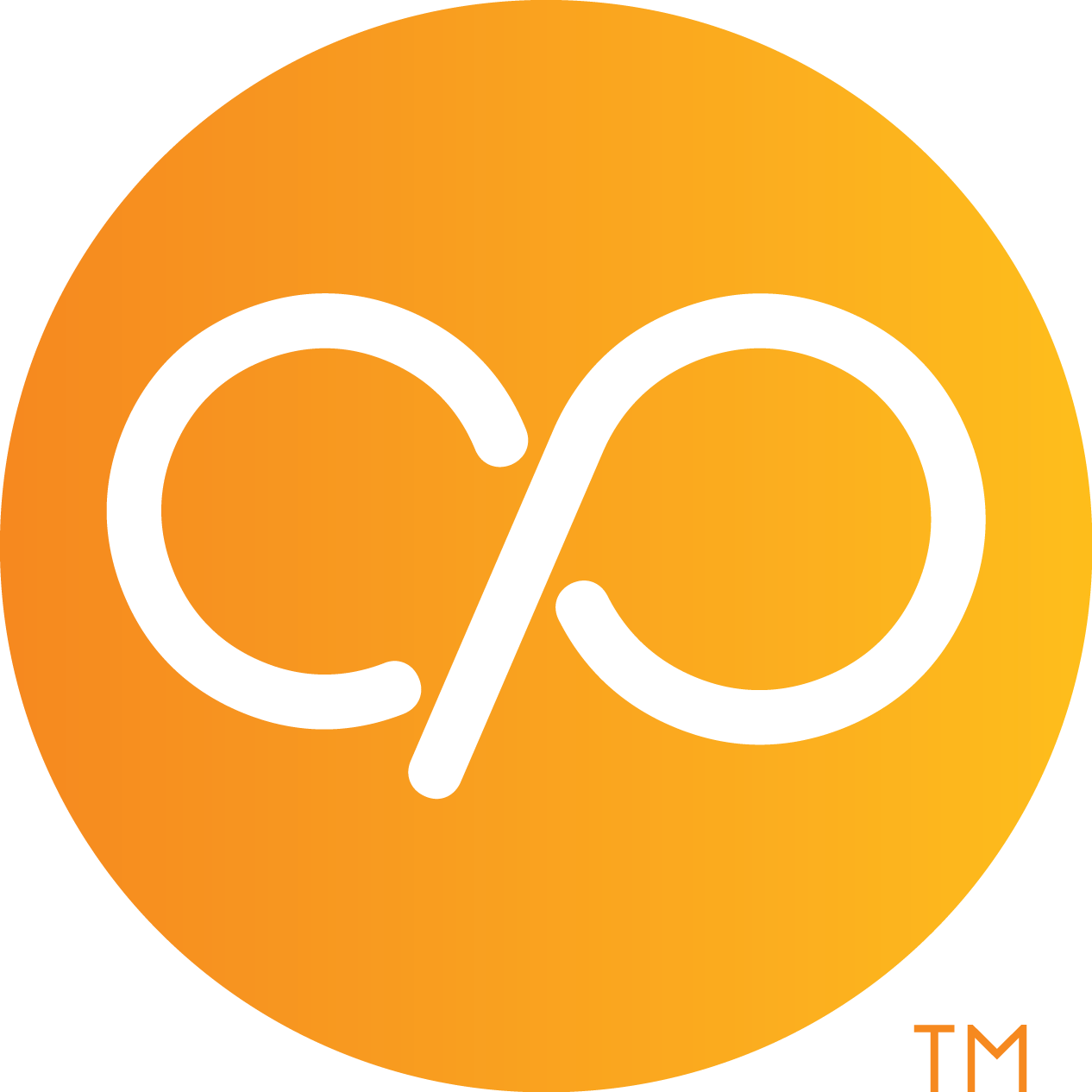 How to have a Relationship Skills Party
Coach Kim Giles  ▶︎   801-231-0107  ▶︎  coachkimgiles@gmail.com
Principle 1: Everyone battles these same two core fears:

The fear that they might not be good enough. A Fear of Failure
The fear that their life won’t be good enough. A Fear of Loss

Principle 2: Fear creates bad behavior. It makes you selfish, protective and defensive.  When you come from fear you are not showing up with love.
Two New Perspectives

 You have the same value no matter what because it cannot ever change.

 Your journey is the perfect classroom for you and every experience is today’s perfect lesson
Two core fears

I might not be good enough.(a fear of failure)


My life might not be good enough.(a fear of loss)
There are only three types of relationships:
Two Fear of Failure People
These are often very low-conflict relationships. Both people like to avoid conflict and try to please the other. But, if they are both feeling insecure and needy for validation, it can create a situation where neither is giving any validation, and both feel un-cared for. These two must both work on their own security and validate their partner often.
Two Fear of Loss People
These are often higher conflict relationships. Both people like to have things their way and think they are right.  They both have to work on letting things go, giving up control, letting things be wrong, and being more flexible or easy going. They need to work on their own sense of safety and security in the world.
One of each
These are the most common relationship as opposites do attract. These two must become aware of their partners triggers and avoid hitting them. They must allow their partner to be wired differently from them and be who they are, They must work on their own sense of balance every day and notice when their partner is out of balance, so they can give validation and reassurance.
Copyright © Claritypoint Coaching 2021
Improving your Relationships
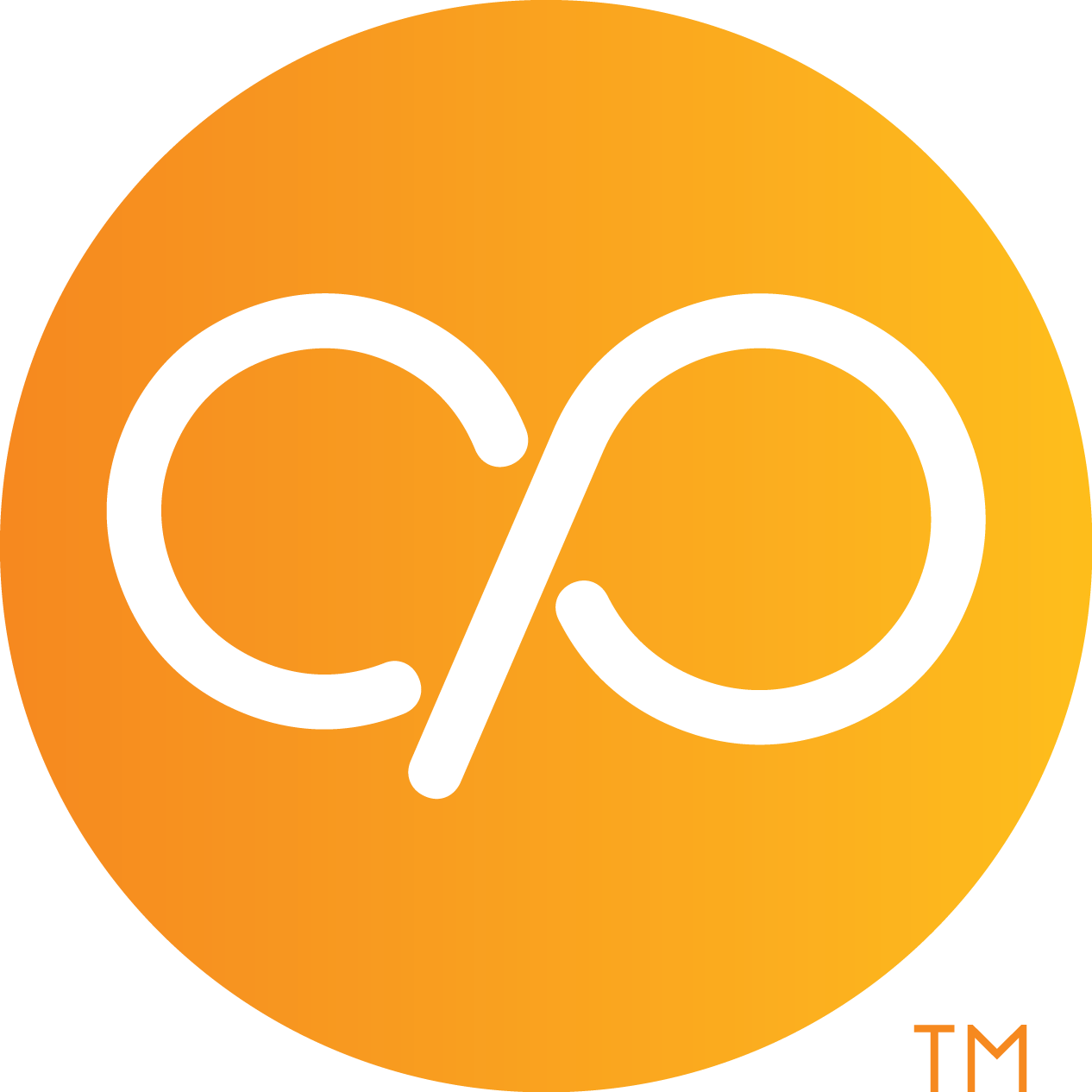 How to have a Relationship Skills Party
Coach Kim Giles  ▶︎   801-231-0107  ▶︎  coachkimgiles@gmail.com
What to do now:

▶︎  Visit www.claritypointcoaching.com (or PUT YOUR WEBSITE HERE)       to learn more download worksheets and resources like the Understanding your Marriage      Worksheet or the Clarity Questions Worksheet. 
▶︎  Buy the book Choosing Clarity
▶︎  Take the Assessment – if you do nothing else!
▶︎  Engage in Coaching three ways:
	 ▶︎  Do a Couples Session	      Meet with me to learn about the strengths and challenges associated 	       with a specific relationship.
	 ▶︎  Join a small group Coaching Class	      Learn how to manage your own fear triggers, change your limiting 	      beliefs and fear-based behaviors, learn communication and 	      relationship skills and more.
	 ▶︎  Do one on one Personal Coaching	      Get the help you need to become less reactive and offended less often. 	      Figure out yourself on the deepest level and become the best you. 

 My gift to you is a free 20 minute session to discuss your Assessment Report
Copyright © Claritypoint Coaching 2021
Improving your Relationships
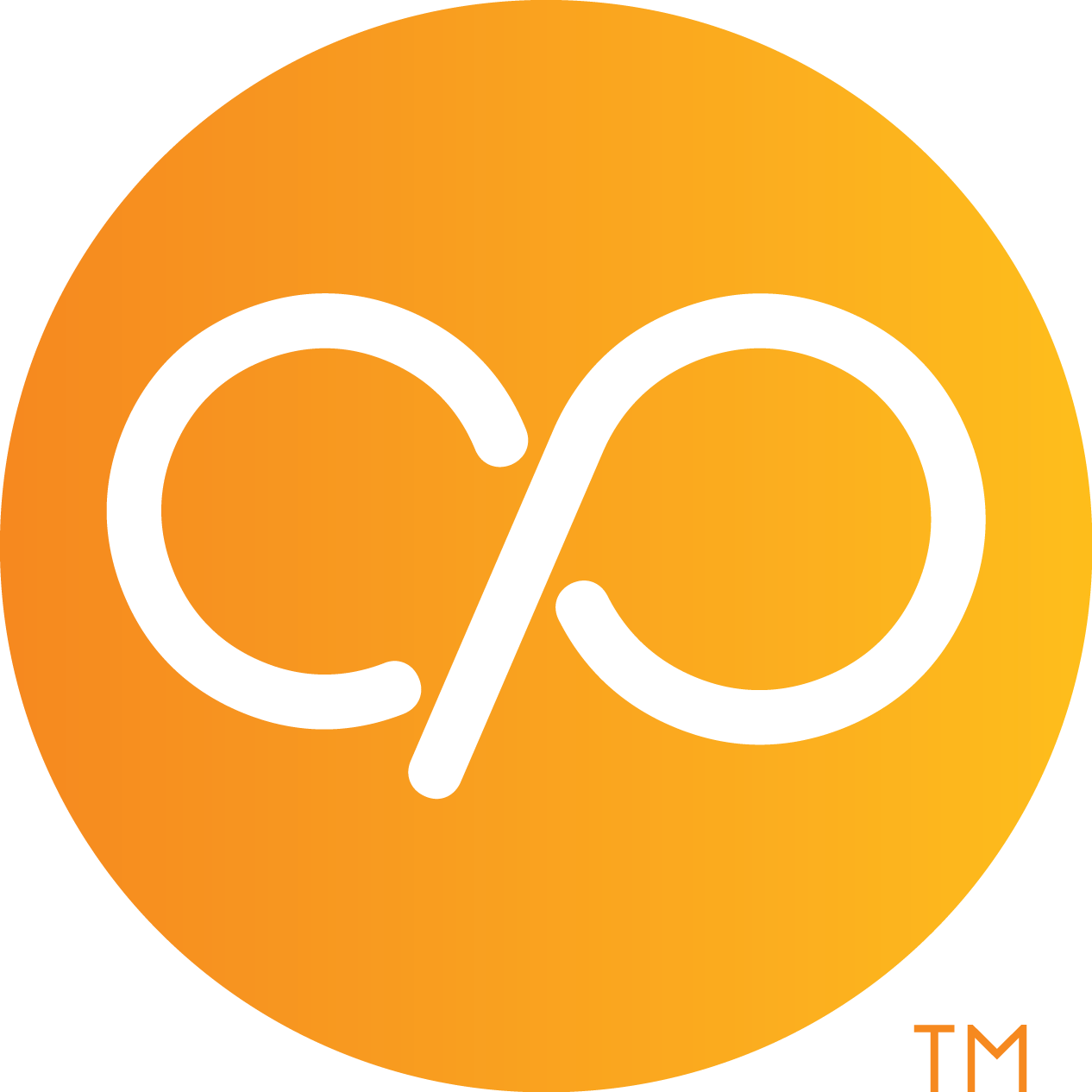 How to do a Couples Session
A couples Session is a good first introduction to coaching.  

Objectives:

Help them understand the real cause of all marriage problems. (Fear triggers that make us think we aren’t safe with our spouse.

Teach them that all behavior is driven by love/value OR Fear/Safety Seeking.
Teach them that all bad behavior is driven by fear.
Teach them about the two core fears – 
Explain that you are dominant in one.  Figure out which is Core Fear for each.
Explain what that tells you about your partner.
What are each of their fear triggers that knock them out of balance.Ask about specific situations when they were offended or upset and look at what fear got triggered. Can they see what their triggers are?
What bad behavior comes out when you get triggered.  See if they can tell you.  Tell them typically with your core fear we see some….
 Talk about how your number one job in the relationship is to be responsible your balanced state. If you are out of balance, own that and ask for some time to get in balance before you continue conversation. 
Most couples, who are struggling to get along, find the root problem is they don’t feel safe or good enough on their own, individually. They have also made their partner responsible for their fear, low self-esteem, and unhappiness, which sets the partner up for failure, because your partner can’t make you feel safe.  You are the only one who can make you feel safe.  Your thoughts are the only thing that can upset you.  You must choose trust and love to feel safe in your relationship.
10.  Help them know the things they can do to help their partner feel safer and valued, and       what not to do, to avoid triggering their fears.  
You may have them fill out the Worksheet – Understanding your marriage before hand, so they start thinking about how fear is affecting the relationship. 

Throughout the session make sure you are mentioning “In coaching I get to work with you on this at a much deeper level” or “In coaching we work on changing these fear beliefs at the subconscious level, to help you become less triggered”.

Offer a special price on a first session for each person individually.  Ask if they would ever be open to trying just one session on their own to start working on their fear triggers?
Copyright © Claritypoint Coaching 2021